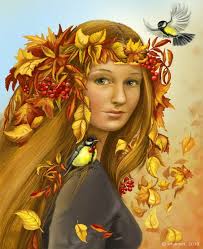 «Сказочный  мир  А. С. Пушкина»
Воспитатель: Л.Г. Свинина,
I кв. категория
2014 г.
«Детство Саши»
Сердце России — Москва — была родиной величайшего русского поэта. Александр Сергеевич Пушкин родился 26 мая (6 июня по новому стилю) 1799 года.
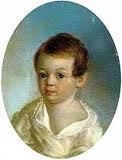 Сергей Львович, отец Пушкина, говорил про сына: «В самом младенчестве он показал большое уважение к писателям. Не имея шести лет, он уже понимал, что Николай Михайлович Карамзин — не то, что другие. Одним вечером Николай Михайлович был у меня, сидел долго, — во всё время Александр, сидя против него, вслушивался в его разговор и не спускал с него глаз».
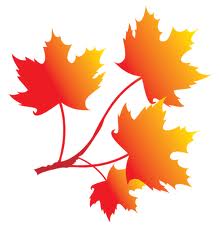 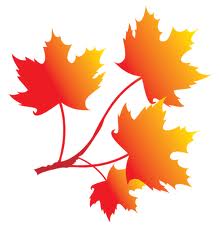 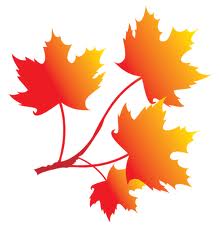 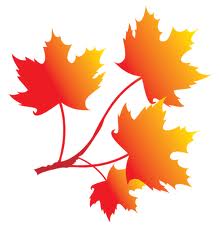 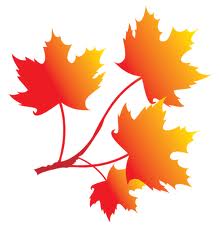 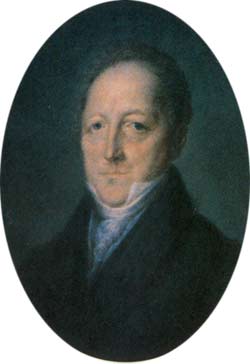 Со стороны отца-Сергея Львовича - он принадлежал к старинному, но захудалому дворянскому роду. Его мать — Надежда Осиповна — была .внучкой Ибрагима, «арапа Петра Великого». Отец поэта живо интересовался литературой. У него была прекрасная библиотека, в которой были полно подобраны и русские писатели XVIII века, и западноевропейские классики XVII— XVIII веков. В доме отца будущий великий поэт в детском возрасте видел и слушал многих известных русских писателей: Карамзина, Жуковского, Батюшкова. Дядя Пушкина, В. Л. Пушкин, пользовался в начале XIX века известностью как поэт-арзамасец, Умный и наблюдательный, мальчик многое схватывал из бесед старших, тянулся к книге, рано заинтересовался литературой.
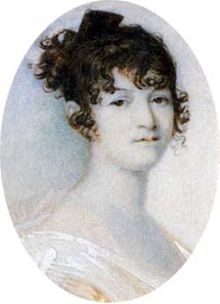 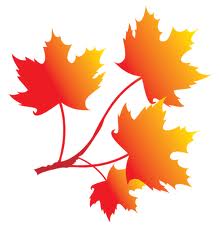 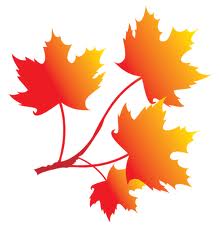 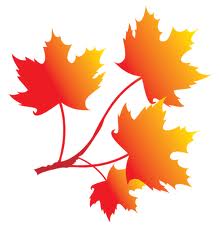 На формирование характера и на умственное развитие ребёнка большое влияние оказали бабушка поэта М. А. Ганнибал, с 1801 года жившая в доме Пушкиных, и няня Арина Родионовна, которая, по рассказам сестры поэта, была «настоящей представительницей русских нянь; мастерски говорила сказки, знала народные поверья и сыпала пословицами, поговорками».
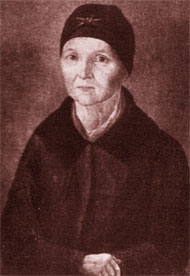 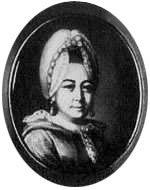 Арина Родионовна Яковлева  (1758 – 1828) – няня А.С. Пушкина
Мария Алексеевна Ганнибал (1745 – 1818) – бабушка А. С. Пушкина
Эти две русские женщины своими рассказами и сказками учили мальчика русскому языку, вводили его в мир старины, народного быта и народной поэзии.
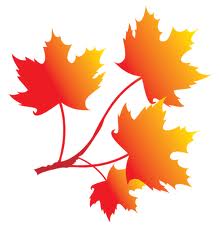 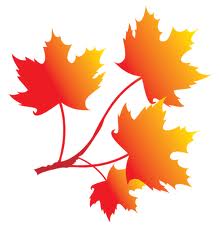 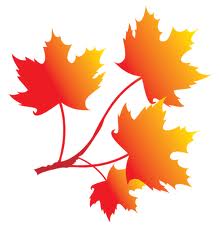 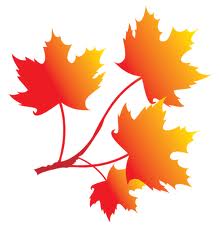 Сказки няни пробуждали в мальчике творческую фантазию. «Терялся я в порыве сладких дум»; «В глуши лесной, средь муромских пустыней встречал лихих Полканов и Добрыней, и в вымыслах носился юный ум».
На лето Пушкины выезжали в подмосковное имение бабушки - «Захарево». Здесь мальчик завязал знакомство с дворовыми ребятишками, полюбил простую деревенскую природу. Он любил эти места: и берёзовую рощицу, которая начиналась прямо у ворот Захаревского дома — здесь пили чай в жаркие дни, — и огромную липу у пруда, и тёмный еловый лес на другом его берегу. Он играл здесь, воображая себя богатырём, сражающимся со злыми силами. А по вечерам он вслушивался в весёлые и грустные русские песни, смотрел на хороводы, которые водили крестьянские девушки…
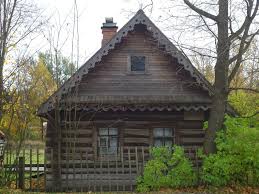 Домик няни А.Р. Яковлевой
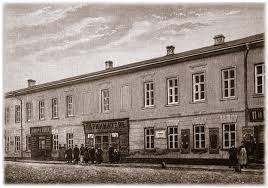 Дом, где родился А.С. Пушкин – Немецкая улица, г. Москва
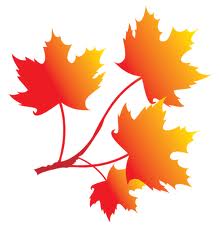 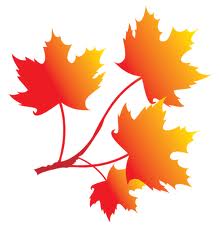 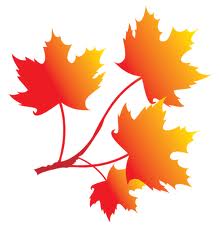 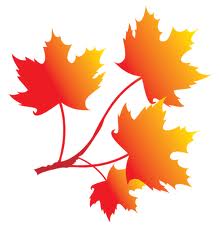 «Сказочный мир»
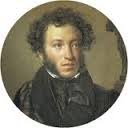 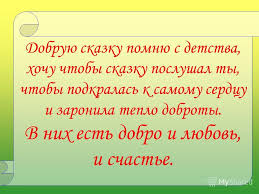 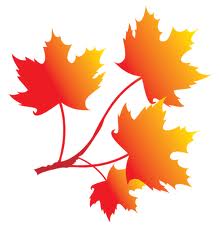 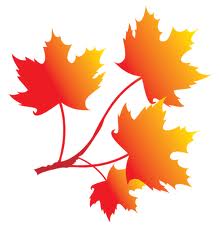 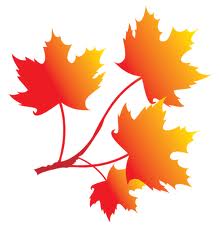 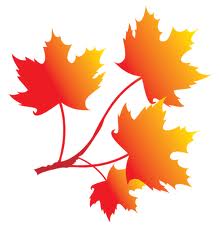 Викторина
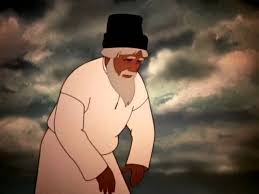 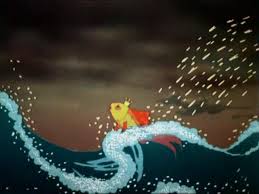 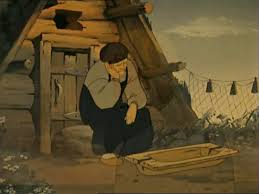 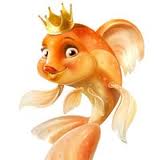 Как называется сказка?
 Сколько главных персонажей ?
 Назови их имена!
 Что просила старуха у рыбки?
«Руслан и Людмила»У  Лукоморья дуб зелёный,Златая цепь на дубе том,И днём, и ночьюКот учёныйВсё ходит по цепи кругом.Идёт направо – Песнь заводит.Налево – Сказку говорит.Там чудеса,Там Леший бродит,Русалка на ветвях сидит…
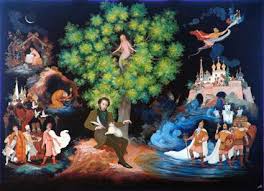 Из какой сказки этот отрывок?
 Персонажи каких сказок представлены на картине?
 Какое ещё название может быть у данного отрывка?
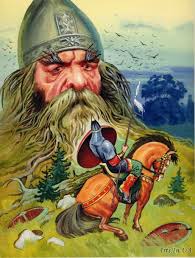 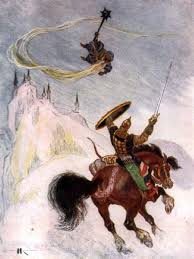 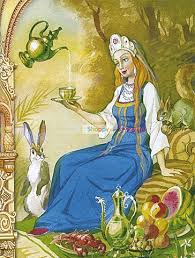 «…Вокруг Руслана ходит конь, Поникнув гордой головою, В его глазах исчез огонь! Не машет гривой золотою, Не тешится, не скачет он И ждёт, когда Руслан воспрянет... Но князя крепок хладный сон, И долго щит его не грянет…» - из какой сказки отрывок? («Руслан и Людмила»)С кем сражался Руслан?
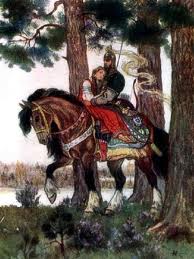 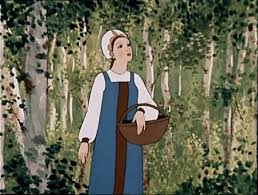 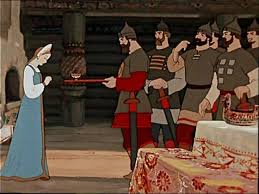 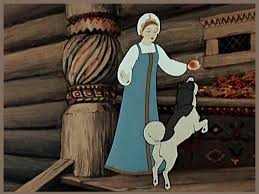 Отрывки из какой сказки представлены?
 С какими словами обращаются богатыри к царевне?
 Почему тревожится Жучка?
 Какой из представленных сюжетов является окончанием сказки?
 Как звали жениха царевны: Алексей, Руслан, Елисей?
 К кому обращался королевич в поисках царевны? (месяц, солнце, ветер)
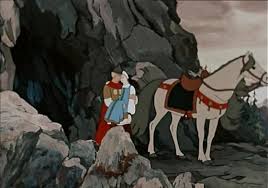 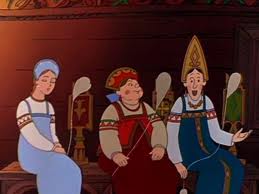 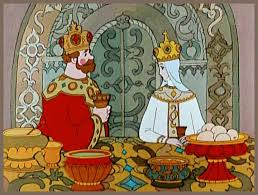 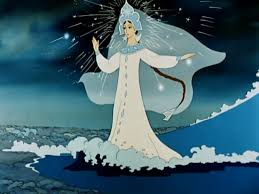 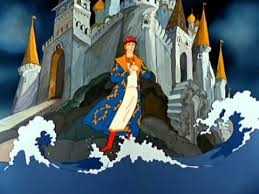 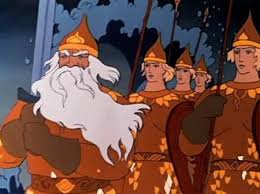 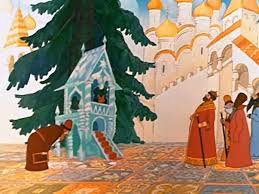 «Три сестрицы под окном пряли поздно вечерком…»
 Какой сказке принадлежит данный отрывок?
 В какое насекомое превращала царевна Лебедь князя Гвидона?
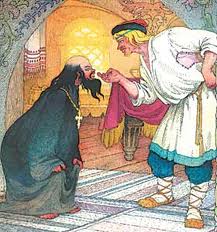 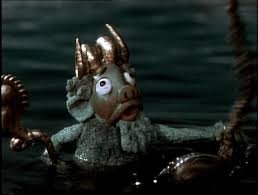 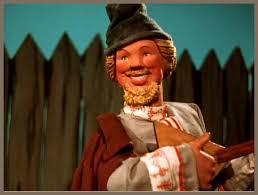 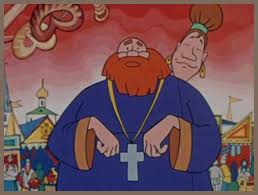 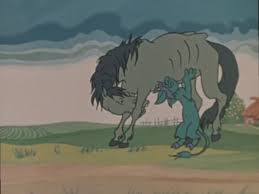 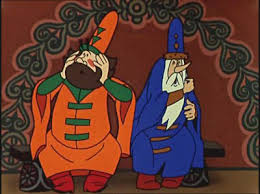 «Жил-был поп. Толоконный лоб. Пошёл поп по базару посмотреть кой-какого товару…». Как называется сказка?С кем соревновался чертёнок? (зайчонок, сивая кобыла).  Какую расплату взял Балда с попа?
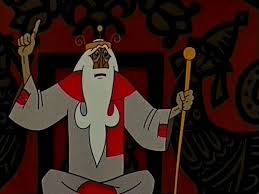 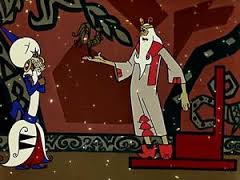 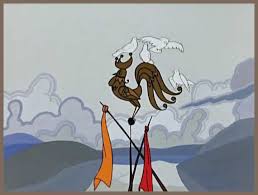 «Царь Дадон», «Шамаханская царица», «Мудрец» - из какой сказки данные персонажи?«Вот мудрец перед Дадоном стал и вынул из мешка…» - кого вынул из мешка мудрец? Где сидел петушок и зачем?За что наказал петушок царя Дадона?
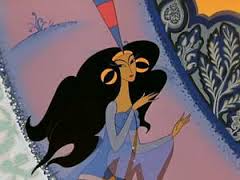 «Сказка – ложь, да в ней намёк. Добрым молодцам – урок!»
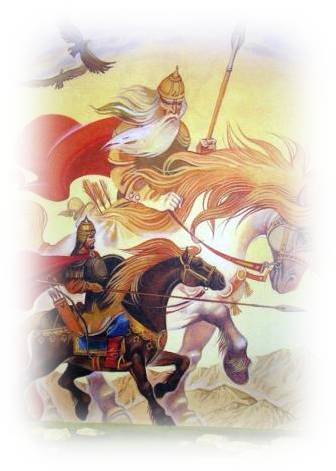 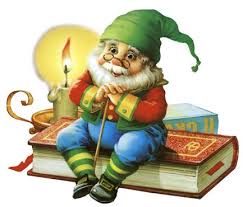